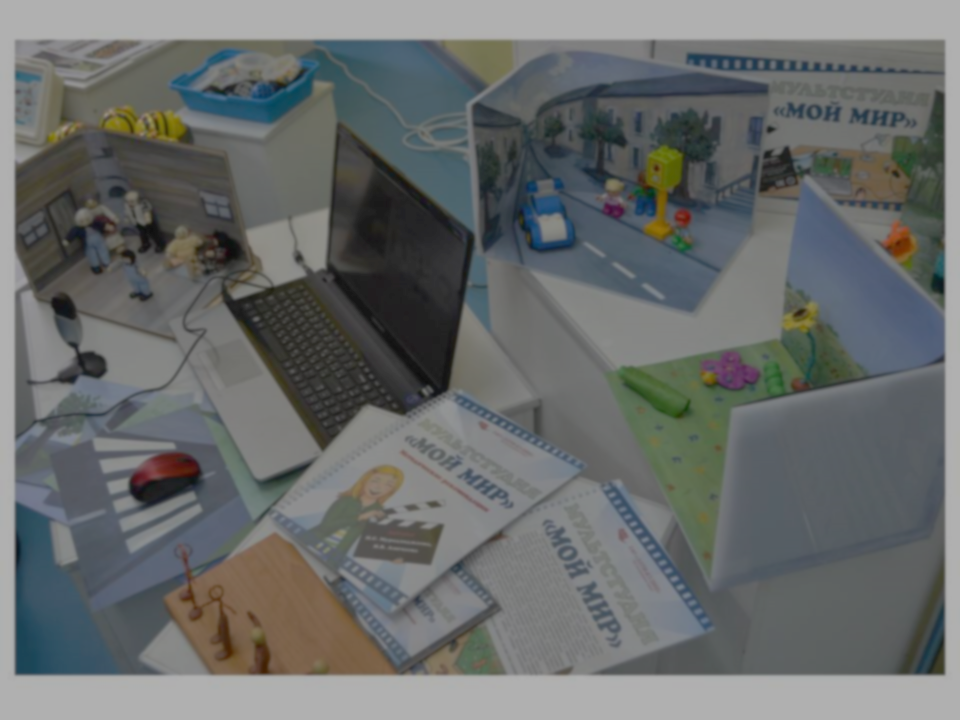 Мультипликация 
в детском саду
Клейменова Валерия Юрьевна, 
воспитатель первой квалификационной категории 
МКДОУ д/с №389
Что такое мультипликация?
Мультипликация - это вид современного искусства, который обладает чрезвычайно высоким потенциалом речевого, познавательного, художественно-эстетического, нравственно-эмоционального воздействия на детей старшего дошкольного возраста, а также широкими образовательными возможностями.
Уникальный вид творчества, делает возможным:
Сохранение детской непосредственной креативности и формирование на ее основе истинных творческих способностей и талантов;
Приобретение интегративных компетенций через освоение различных видов творческой активности: художественного, литературного, технического творчества, IT технологий.
Опыт создания собственных творческих продуктов.
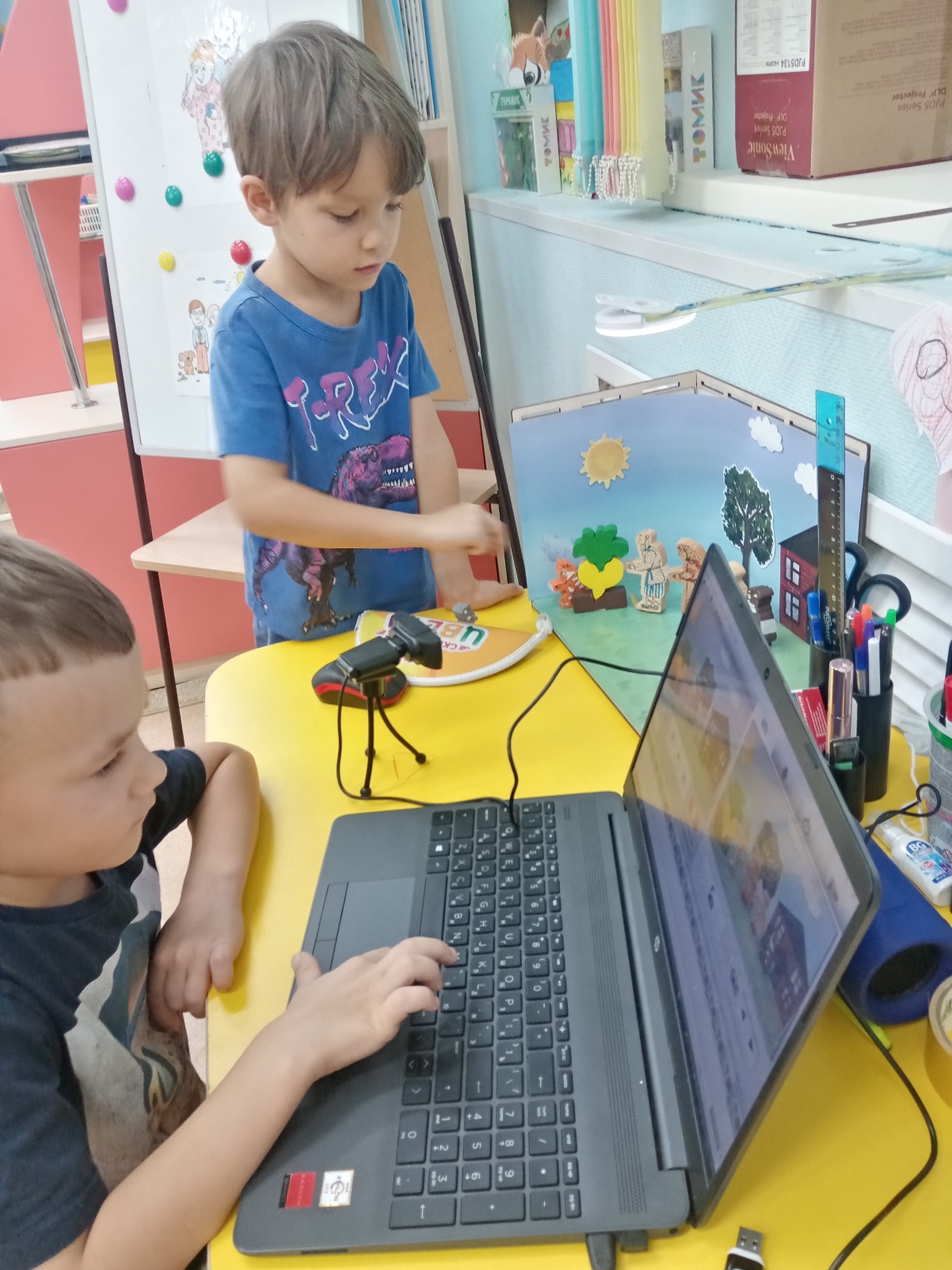 Создание мультфильмов воспринимается детьми как игра, в которой можно создавать различные игровые сюжеты. Сама технология заключается в том, что дети совместно с педагогами и воспитателями реализуют проект задуманной истории, сказки или какого-либо житейского сюжета.
Виды техник мультипликации в ДОУ
рисование персонажей на бумаге и вырезание, для каждого кадры вырезанные картинки двигаются – хорошо подходит для тех, кто любит рисовать;
Перекладная анимация
(лепка из пластилина) – хорошо подходит для тех, кто любит лепить. Может быть плоской (как перекладка) и объемной (как кукольная анимация)
Пластилиновая 
анимация
(используются готовые игрушки: «Лего» , кубики, человечки, машинки) – позволяет оживить любимые игрушки, подходит для тех, кто любит строить и конструировать, и для тех, кто не очень любит рисовать;
Предметная анимация
рисование сыпучими материалами – крупы, манка, кофе.
Сыпучая анимация
Этапы работы над созданием мультфильма
Съемка
Сценарий 
Техника
Создание персонажей и декораций
Раскадровка
Покадровая съемка
Звукозапись
Монтирование
Просмотр
Публикация
Подготовительный
Презентация
Подготовительный этап
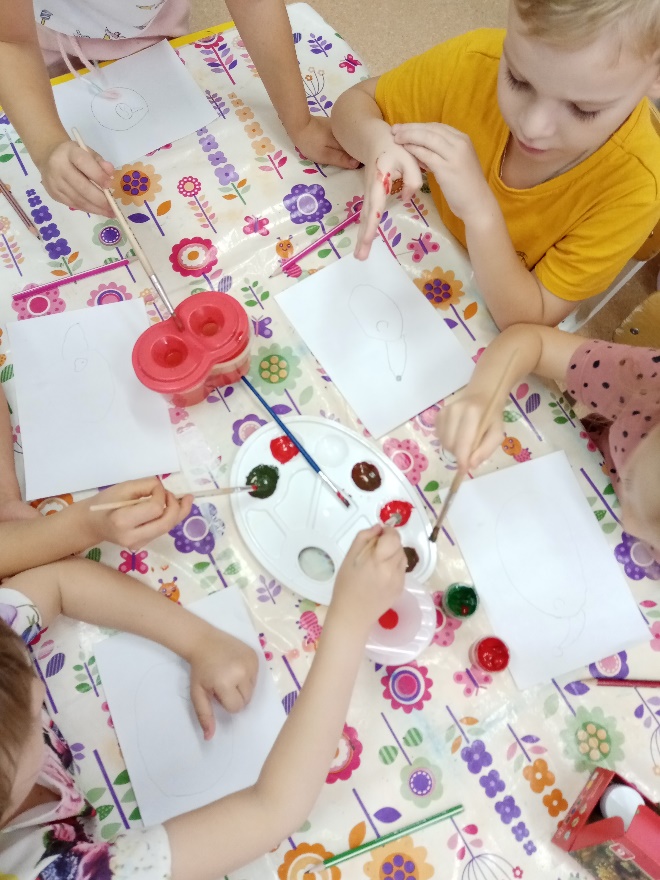 На подготовительном этапе дети, совместно с воспитателем, создают все необходимое для съемок мультфильма
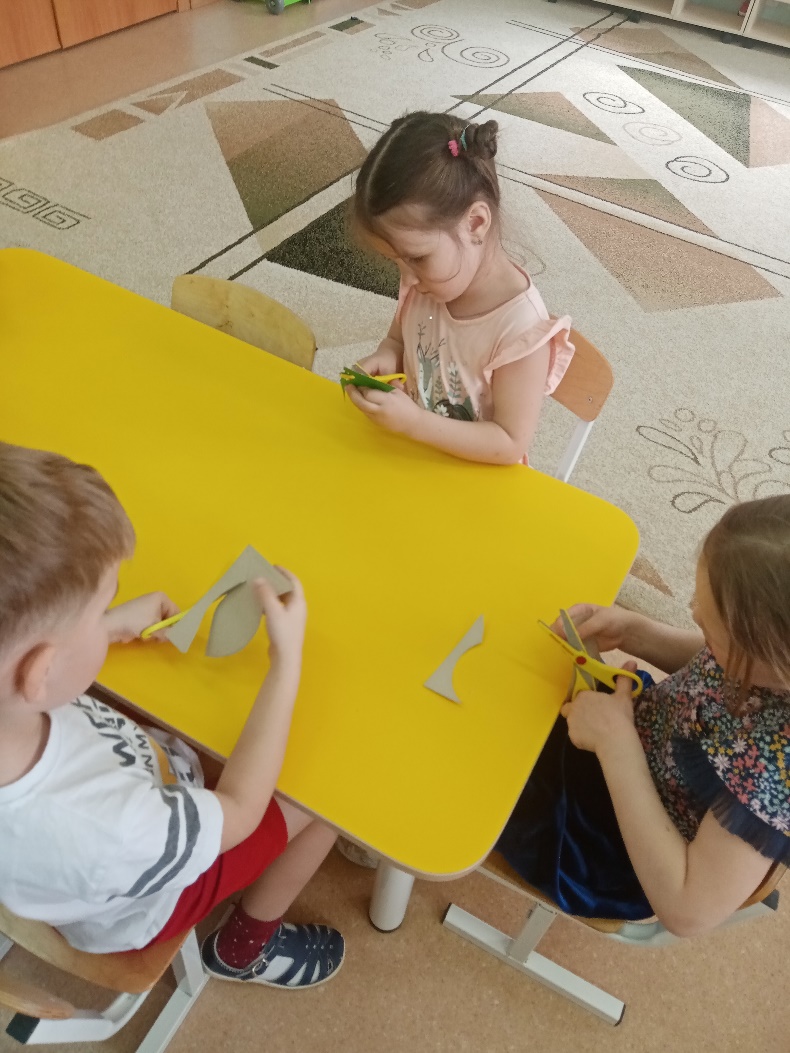 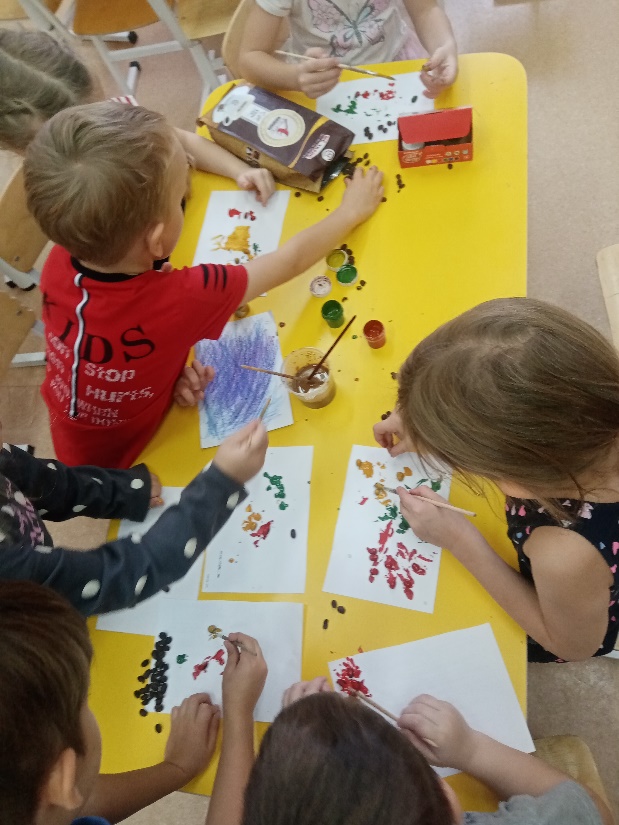 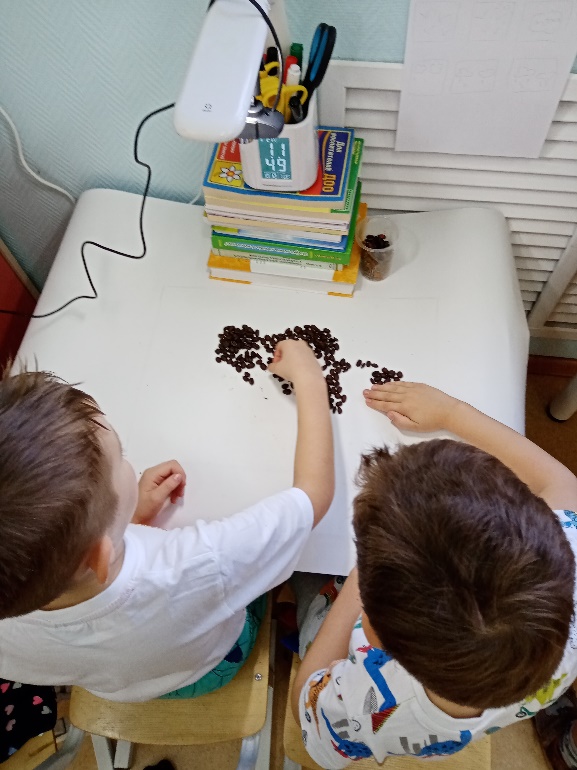 Съемка
На этапе съемки дети, под руководством воспитателя, создают мультфильм с помощью технических средств
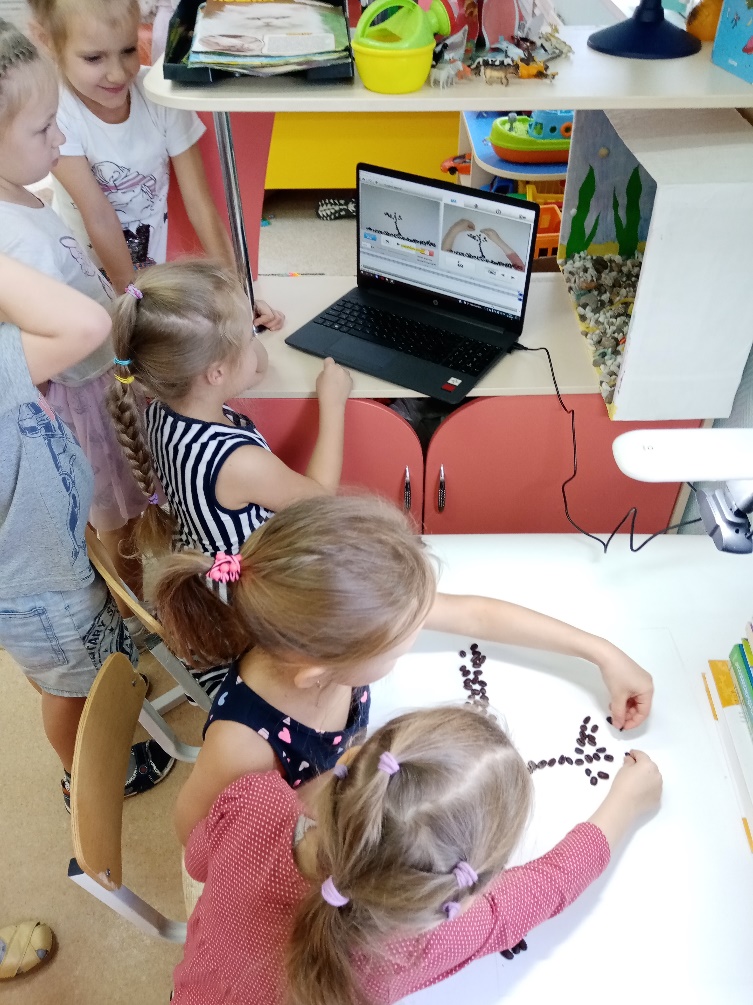 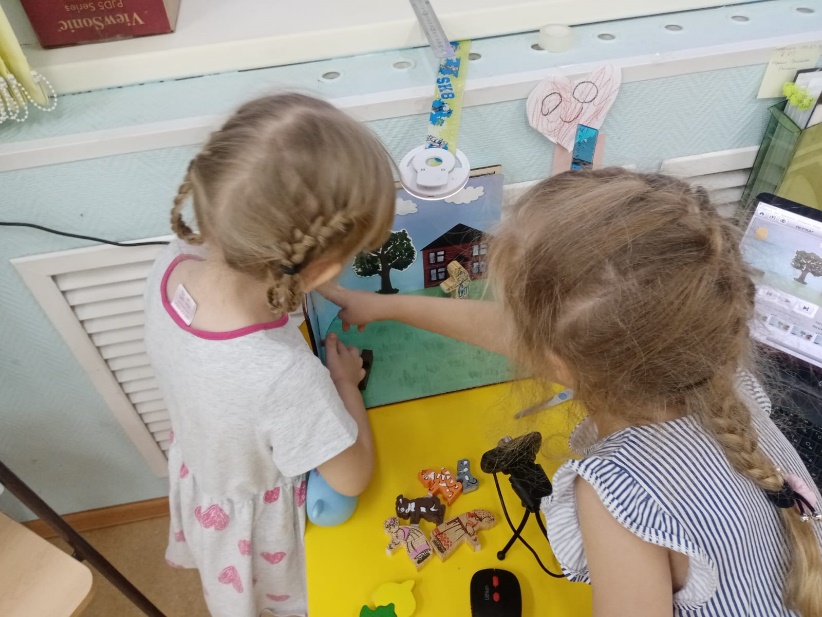 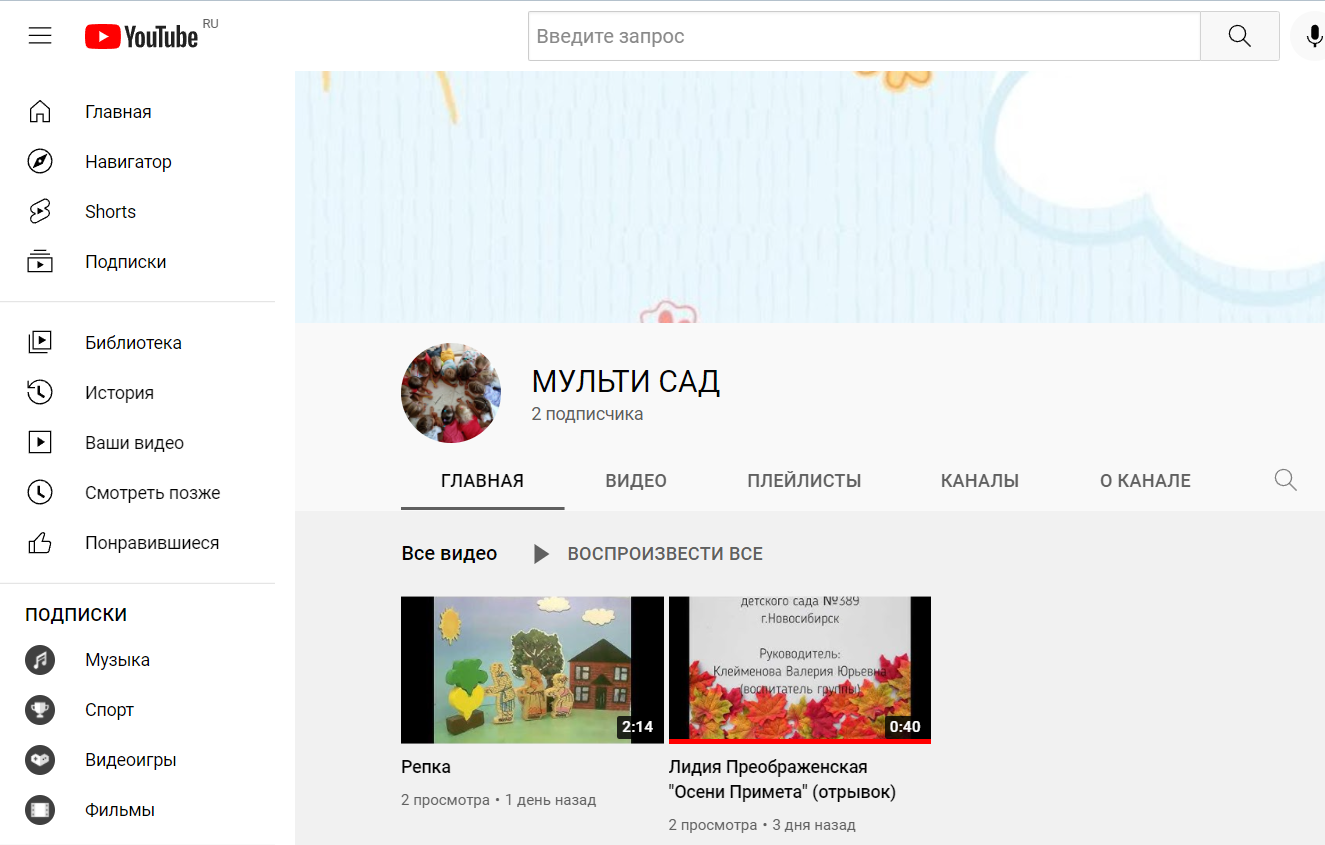 Презентация
На этапе презентации проводится просмотр получившегося мультфильма детьми, их родителями и воспитанниками других групп с помощью сети YouTube
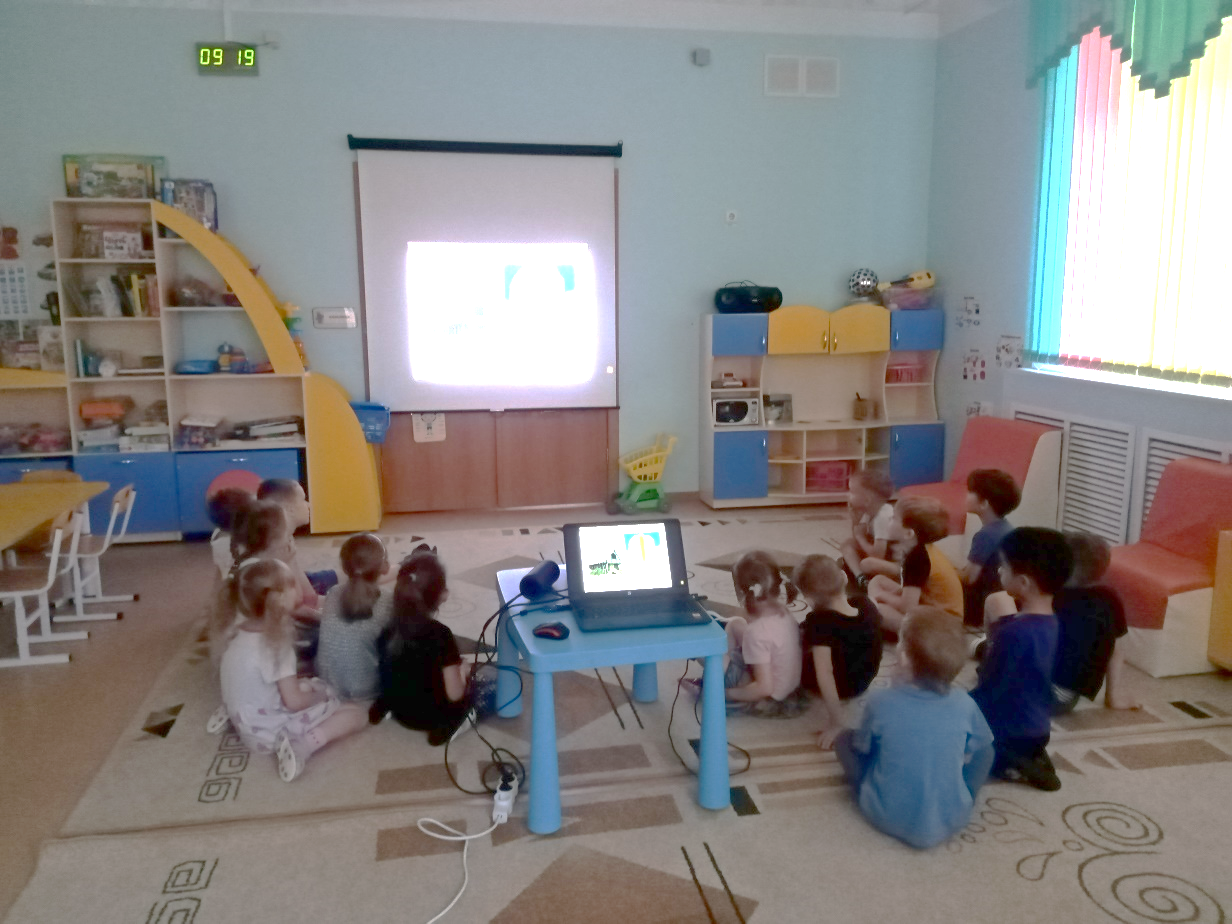